Felipe Calderón Hinojosa
Hacia el desarrollo:Una visión desde México
Cartagena de Indias Colombia. 23 de agosto de 2018
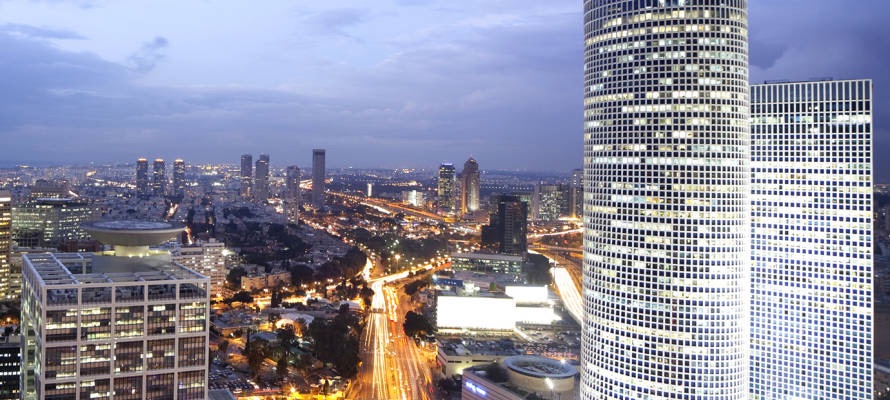 ¿POR QUÉ UNOS PAÍSES PROSPERAN Y OTROS NO?
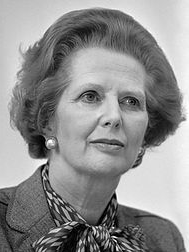 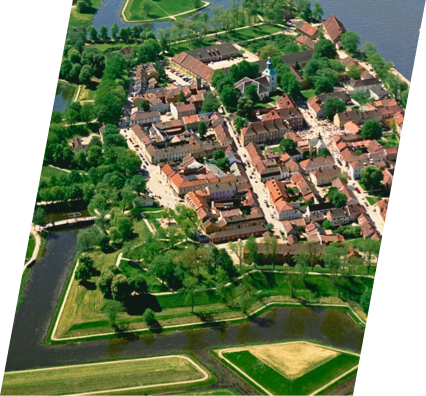 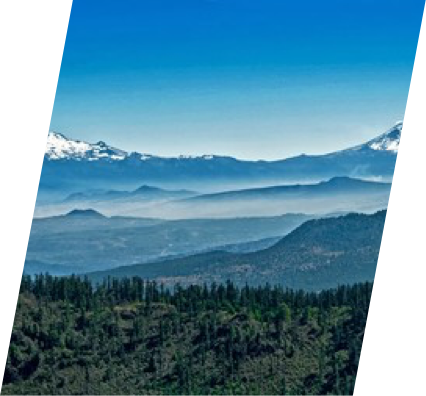 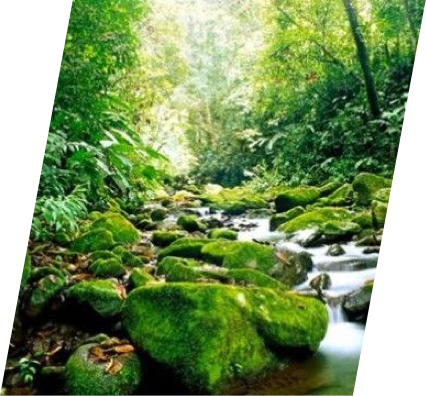 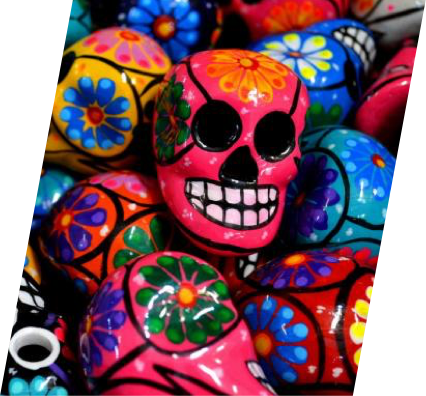 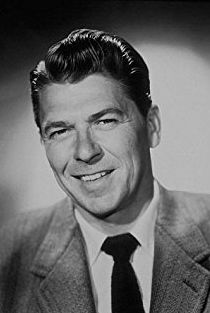 DIVERSAS TEORÍAS TRATAN DE EXPLICAR EL ÉXITO O EL FRACASO
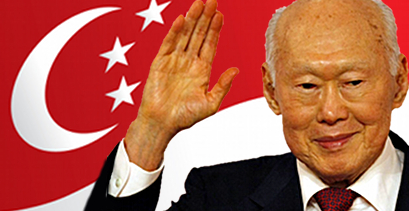 CAPACIDAD
DE LOS GOBERNANTES
¿LA 
GEOGRAFÍA?
¿LOS
RECURSOS
NATURALES?
¿LA CULTURA?
Fuente: Daron Acemoglu y James A Robinson. (2012). Why Nations Fail. Crown Publishers: New York.
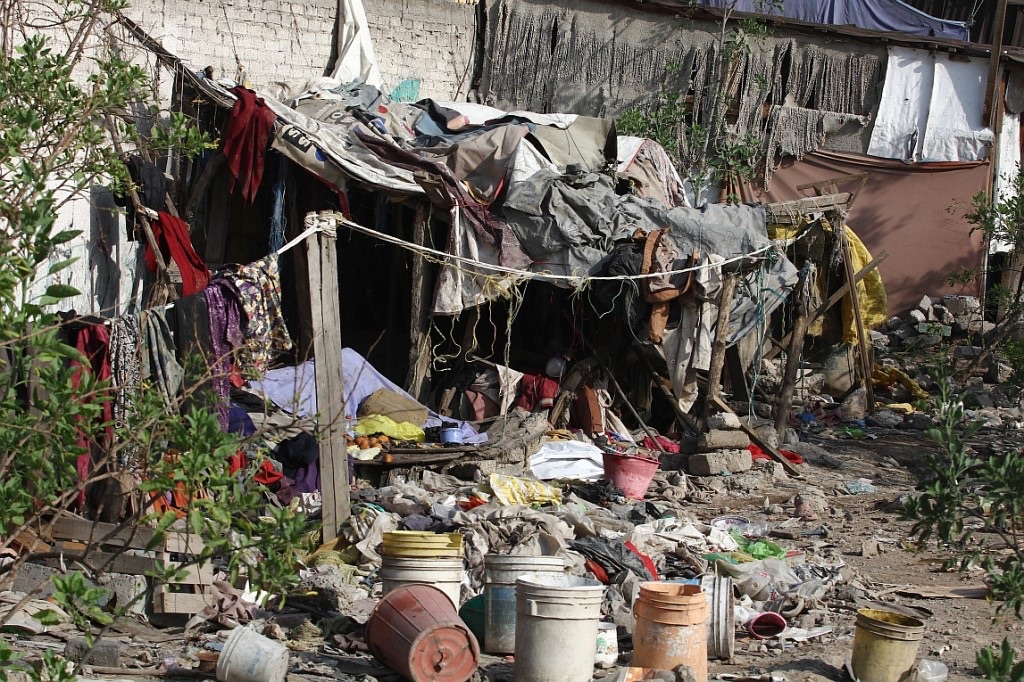 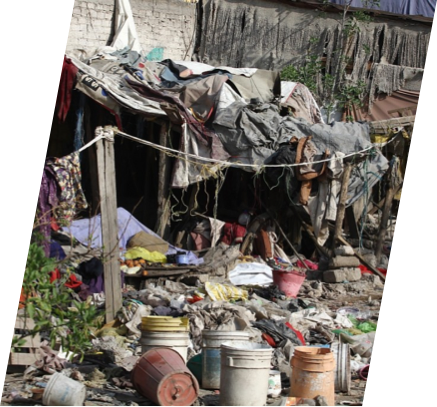 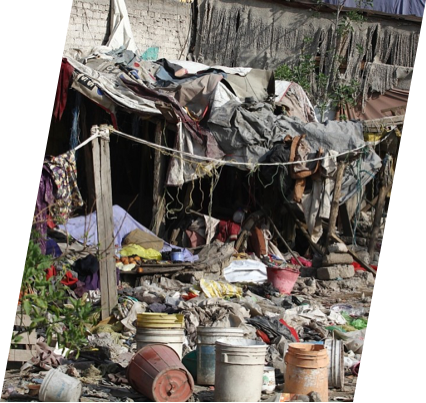 ACEMOGLU Y ROBINSON: “POR QUÉ FRACASAN LOS PAÍSES”
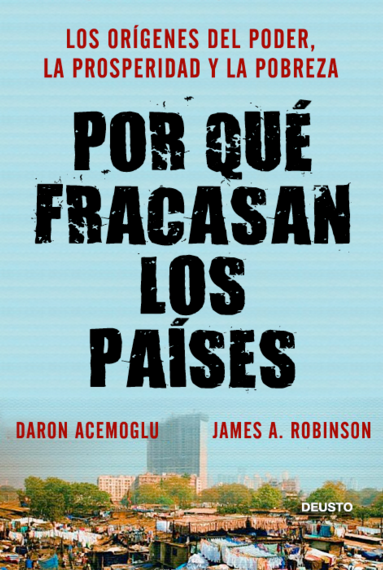 INSTITUCIONES
(prácticas dentro de la sociedad,
escritas y no escritas) 
CREAN INCENTIVOS PARA LA PROSPERIDAD O POBREZA
INCLUYENTES
EXTRACTIVAS
Fuente: Daron Acemoglu y James A Robinson. (2012). Why Nations Fail. Crown Publishers: New York.
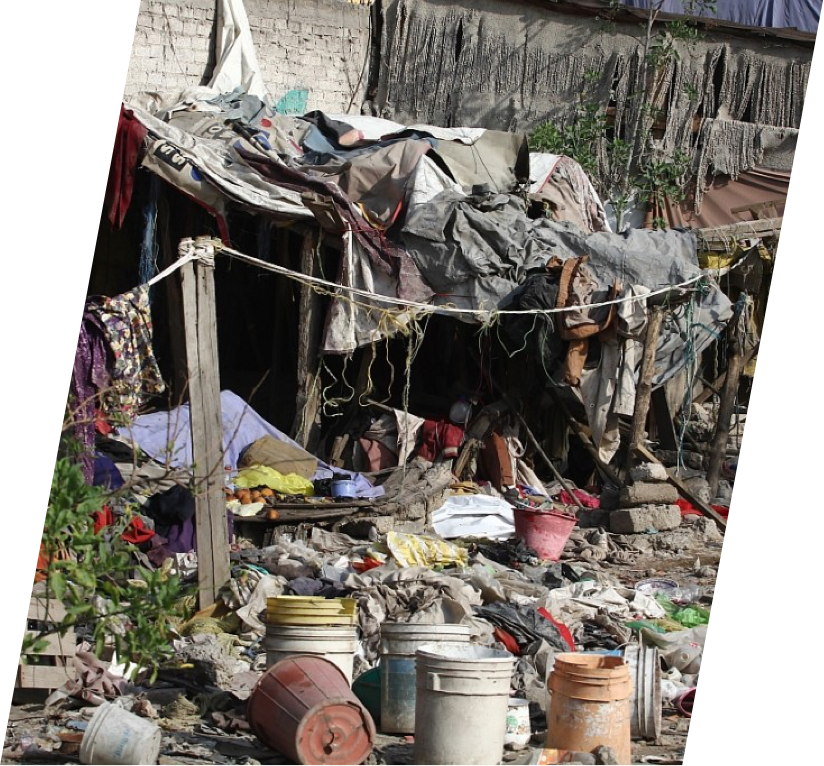 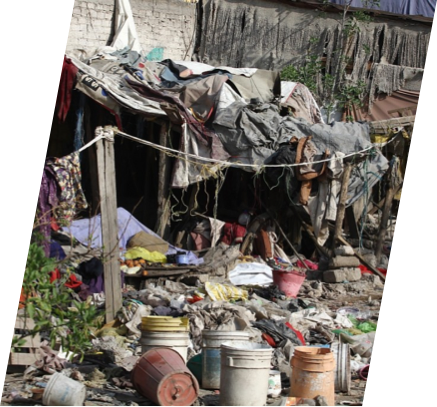 ACEMOGLU Y ROBINSON: “POR QUÉ FRACASAN LOS PAÍSES”
Seguridad pública y estado de derecho
Incentivos para: 
Inversión
Trabajo
Ahorro
Innovación
Propiedad privada
INCLUYENTES
Libertad económica
Igualdad de oportunidades
Pluralidad y contrapesos de poder
Transparencia y acceso a la información
Fuente: Daron Acemoglu y James A Robinson. (2012). Why Nations Fail. Crown Publishers: New York.
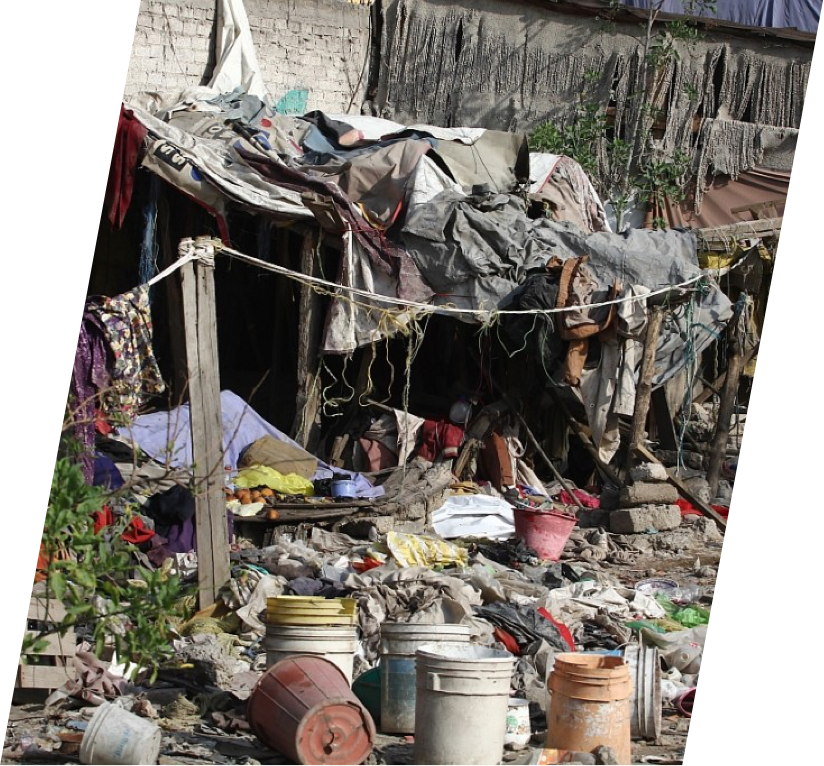 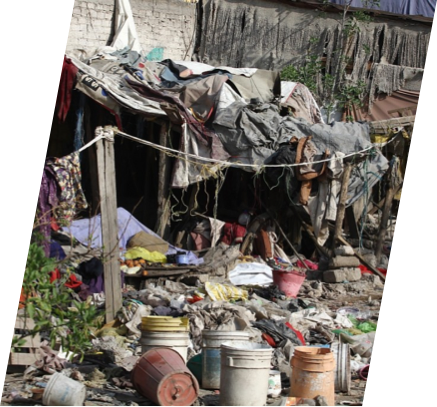 ACEMOGLU Y ROBINSON: “POR QUÉ FRACASAN LOS PAÍSES”
Sindicatos rentistas
Incumplimiento de la ley
Monopolios
Extraen ingresos de la sociedad
en favor de un grupo
EXTRACTIVAS
Pesadas burocracias
Crimen organizado
Corrupción y extorsión
Concentración del poder
Fuente: Daron Acemoglu y James A Robinson. (2012). Why Nations Fail. Crown Publishers: New York.
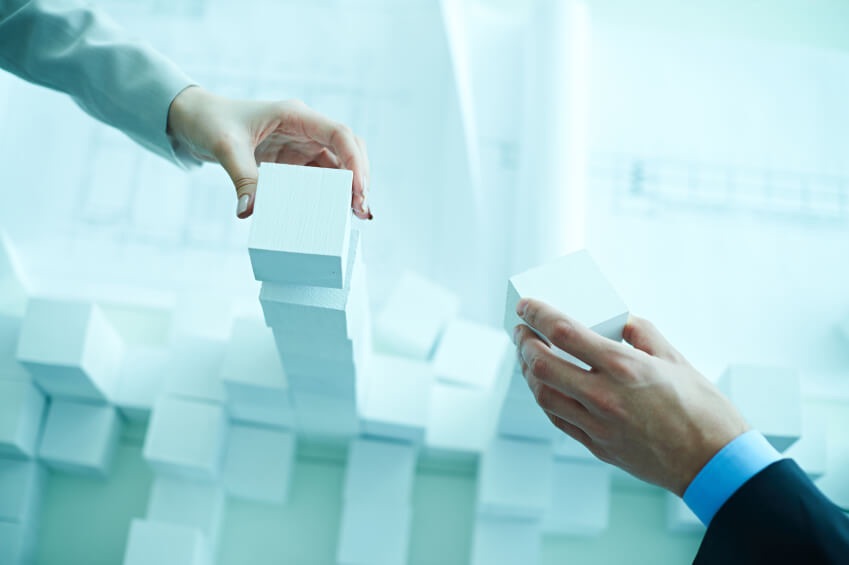 El desarrollo lo impulsan las instituciones y las políticas que propician la inclusión y generan incentivos al trabajo, a la inversión y al ahorro
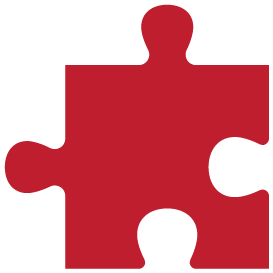 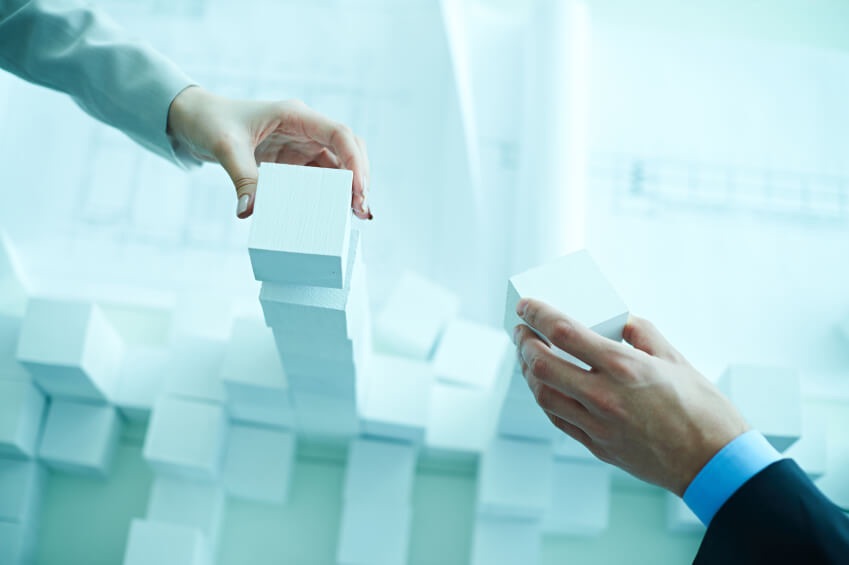 FACTORES QUE DETONAN EL DESARROLLO
DESARROLLO INSTITUCIONAL Y ESTADO DE DERECHO
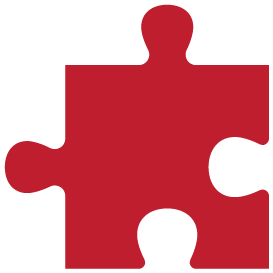 +
+
+
+
+
+
+
+
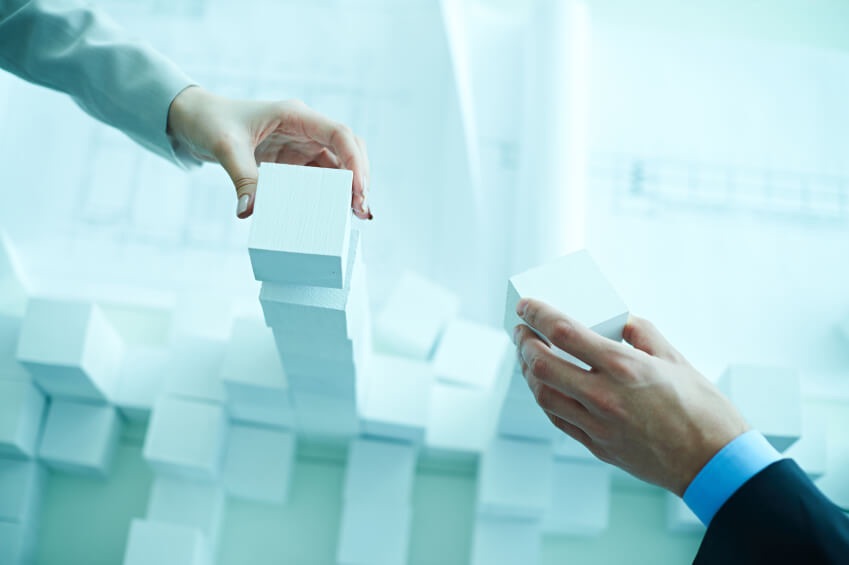 10
+
+
+
+
+
+
+
+
+
+
+
+
+
+
+
+
+
+
+
+
+
+
+
+
+
+
+
+
+
+
+
+
+
+
+
+
+
+
+
+
CRECIMIENTO ECONÓMICO Y ESTADO DE DERECHO
5
+
+
+
+
+
+
+
Estado de Derecho
+
+
+
+
+
+
+
+
+
+
Crecimiento Económico
+
+
0
+
+
+
+
Tasa de crecimiento
+
+
+
+
+
+
+
+
+
+
0
1
+
+
+
+
+
+
+
+
+
+
+
+
+
+
+
+
+
-5
+
+
Los derechos de propiedad y las instituciones legales que fomenten el 
Estado de Derecho 
son determinantes clave del crecimiento económico

Robert J. Barro
Débil
Fuerte
34%
por década
3%
anual
-10
0.0
0.2
0.4
0.6
0.8
1.0
Índice de Estado de Derecho
Robert Barro. (1996), Rule of law, democracy, and Economic Performance
Robert Barro. (1996), Determinants of economic growth: a cross-country empirical study.  NBER: Cambridge MA
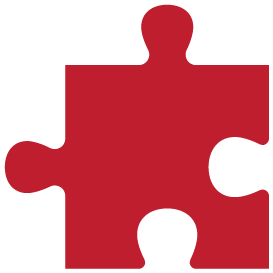 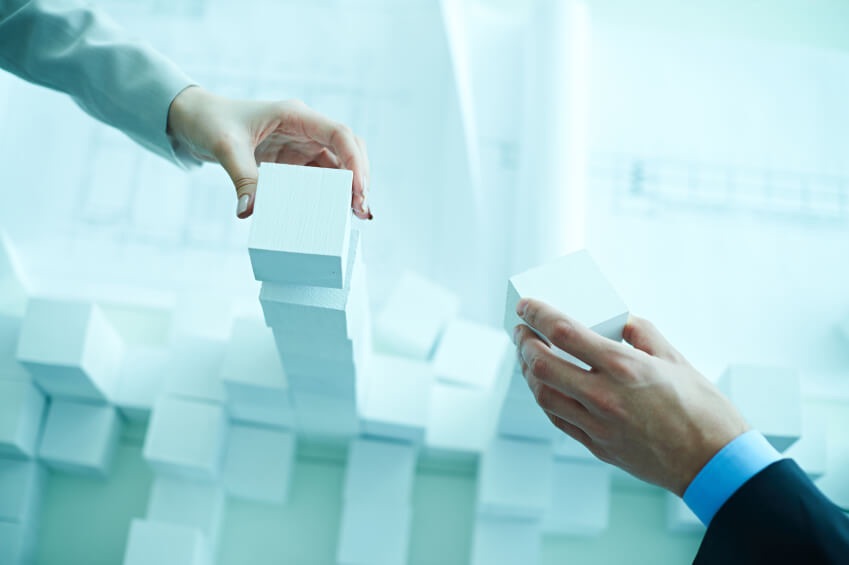 FACTORES QUE DETONAN EL DESARROLLO
DESARROLLO INSTITUCIONAL Y ESTADO DE DERECHO
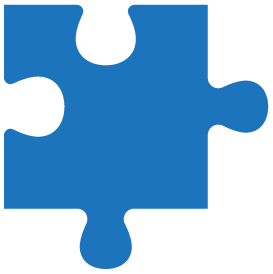 INVERSIÓN EN CAPITAL
Físico
Humano
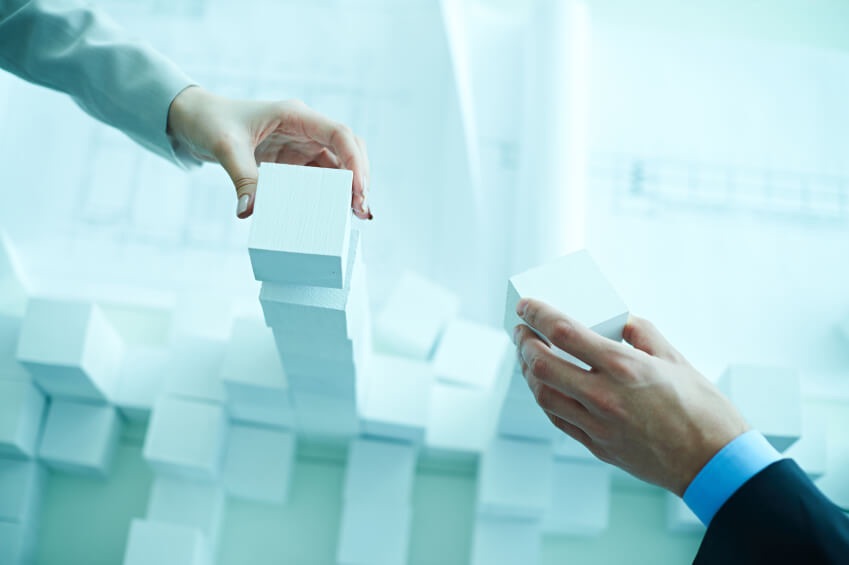 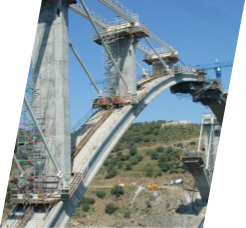 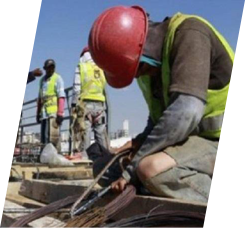 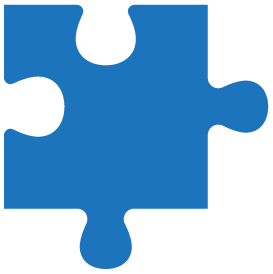 ASOCIACIONES PÚBLICO PRIVADAS
Obra Pública 
Tradicional
Fondo Nacional de Infraestructura
ESQUEMAS DE INVERSIÓN EN INFRAESTRUCTURA
Arrendamientos a largo plazo
Contratos de largo plazo
Concesiones
PPS
Robert Barro. (1996), Rule of law, democracy, and Economic Performance.
Robert Barro. (1996), Determinants of economic growth: a cross-country empirical study.  NBER: Cambridge MA
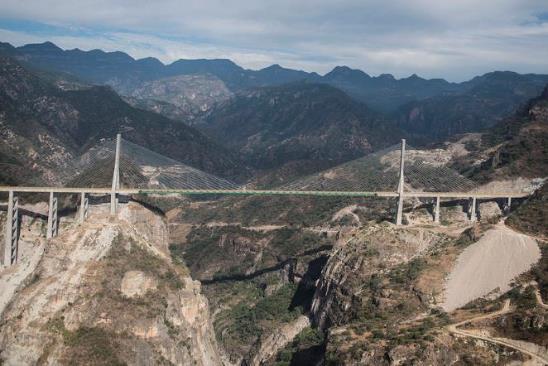 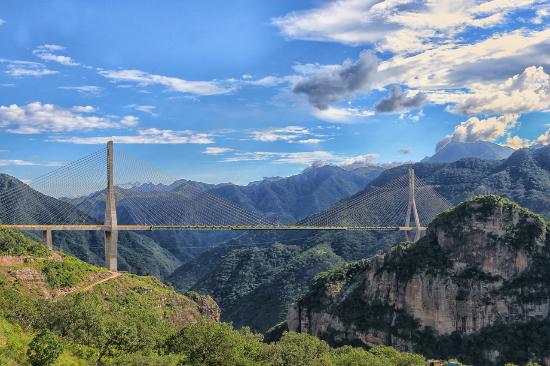 ] [
] [
] [
] [
] [
] [
Mexicali
Tijuana
San Luis Río Colorado
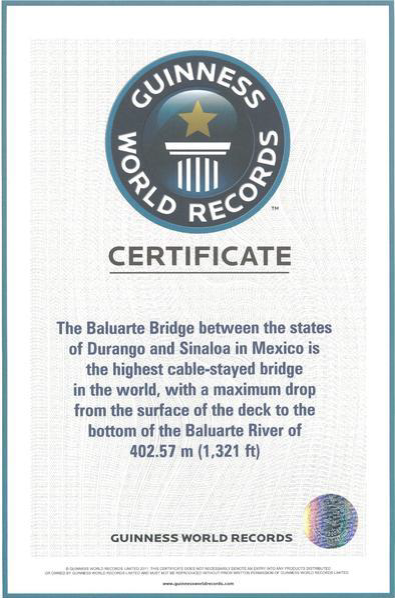 Sonoyta
Ciudad
    Capital Estatal
    Ciudad de México
    Carreteras 2006
    Carreteras Nuevas 2006-2012
Ensenada
Cd. Juárez
Agua Prieta
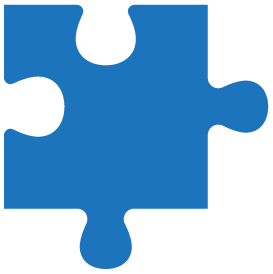 Puerto Peñasco
El porvenir
Nogales
Caborca
San Felipe
Santa Ana
Moctezuma
Acuña
Cuauhtémoc
Bahía de los Ángeles
Piedras Negras
Hermosillo
Chihuahua
Guerrero Negro
Guaymas
Cd. Obregón
Nuevo Laredo
Parral
Loreto
Los Mochis
Reynosa
Monterrey
Torreón
Matamoros
Culiacán
Saltillo
Linares
INFRAESTRUCTURA CARRETERA 2006-2012
Durango
Cd. Victoria
Río Grande
La Paz
Matehuala
Mazatlán
Villa Unión
Zacatecas
San José del Cabo
Cabo San Lucas
Tampico
San Luis Potosí
Cancún
Tuxpan
Aguascalientes
Tepic
Guanajuato
Mérida
Guadalajara
Puerto Vallarta
Querétaro
Pachuca
Campeche
Champotón
D.F
Morelia
Chetumal
Jalapa
Tlaxcala
Cihuatlán
Toluca
Veracruz
Manzanillo
Escárcega
Colima
Puebla
Villahermosa
Cuernavaca
Coatzacoalcos
Lázaro Cárdenas
Oaxaca
Chilpancingo
Tuxtla Gutiérrez
Tecpan
Ocozocoautla
San Cristóbal de las Casas
Acapulco
Arriaga
Salina Cruz
Puerto Escondido
Huatulco
Tapachula
Ciudad Hidalgo
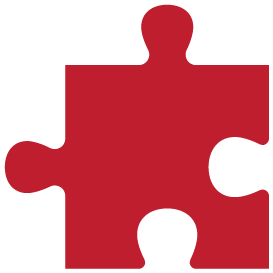 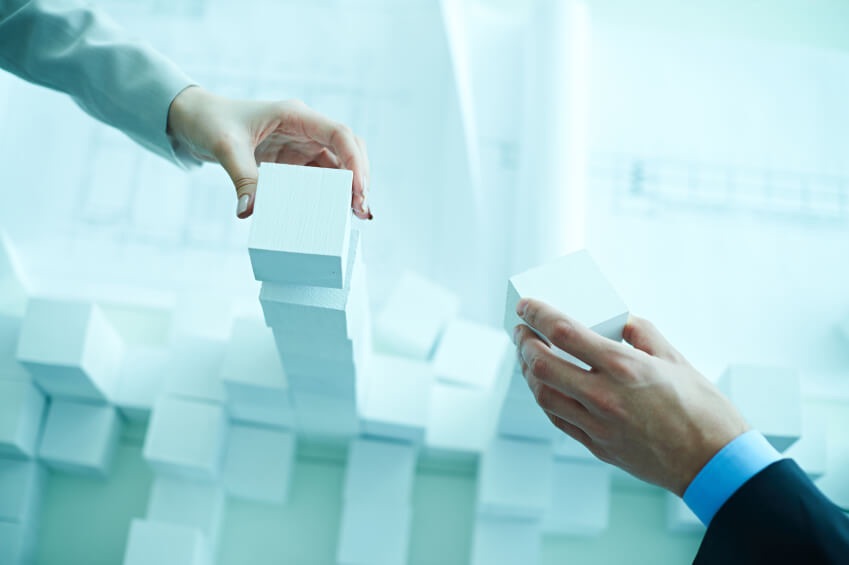 FACTORES QUE DETONAN EL DESARROLLO
DESARROLLO INSTITUCIONAL Y ESTADO DE DERECHO
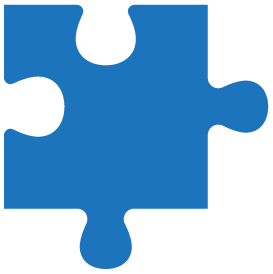 INVERSIÓN EN CAPITAL
Físico
Humano
Tasa de crecimiento vs Escolaridad
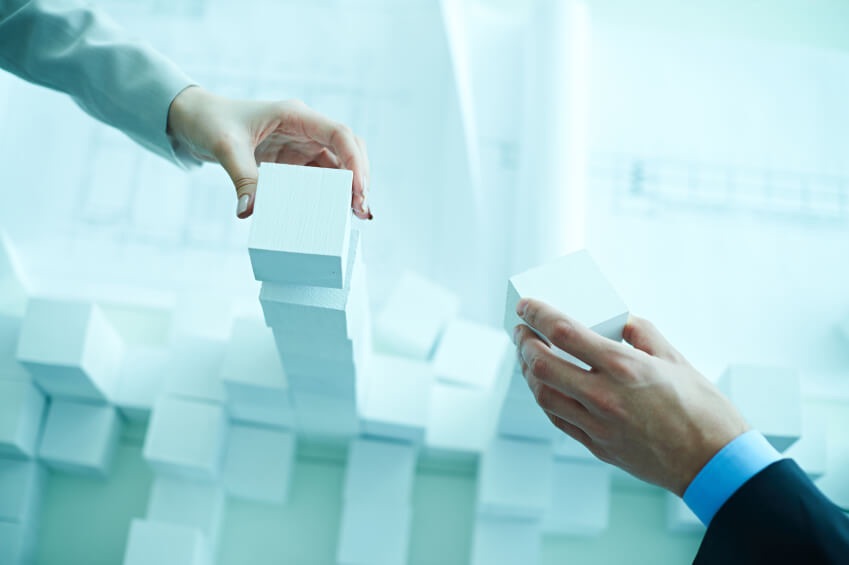 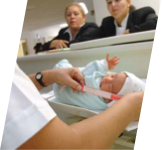 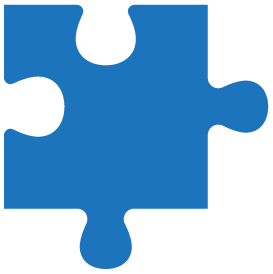 Un aumento en la esperanza de vida de 50 a 70 años eleva la tasa de crecimiento potencial en 1.4% anual
Robert Barro
SALUD Y CRECIMIENTO
INGLATERRA

Más de 1/3 del crecimiento en los últimos 2 siglos se explica por mejoras en salud

Robert Fogel 
(Premio Nobel de Economía)
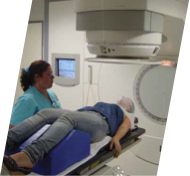 Citados en: Sepúlveda, Jaime. Macroeconomía y salud. México 2006
Robert Barro. (1996), Rule of law, democracy, and Economic Performance.
Robert Barro. (1996), Determinants of economic growth: a cross-country empirical study.  NBER: Cambridge MA
Tasa de crecimiento vs Escolaridad
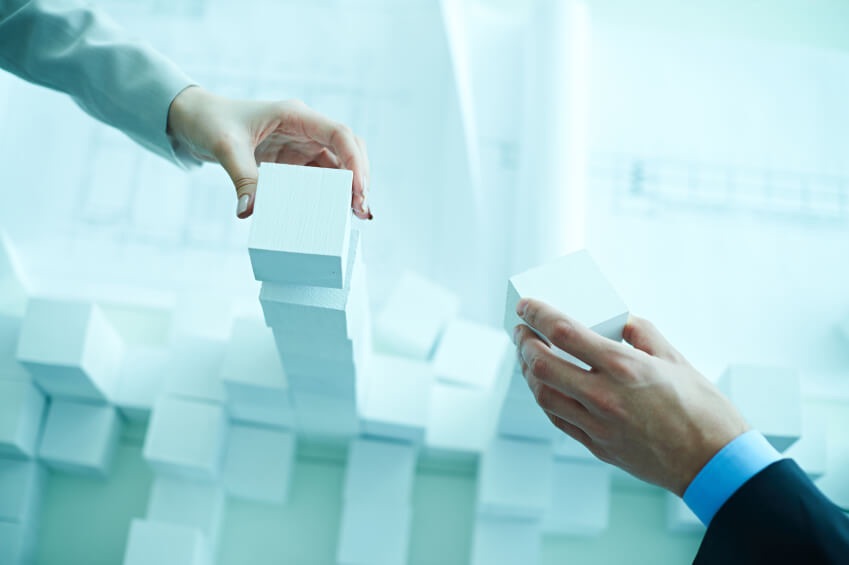 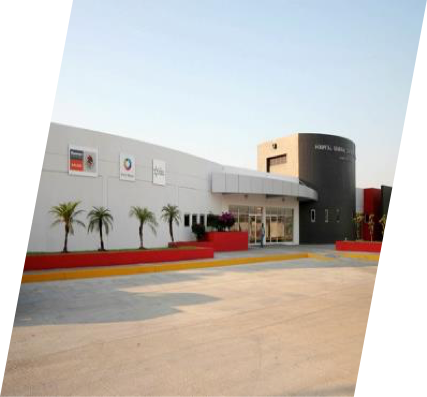 80


70


60


50


40


30
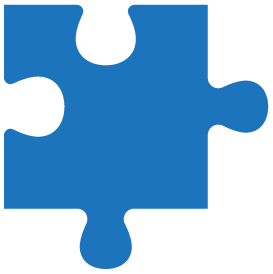 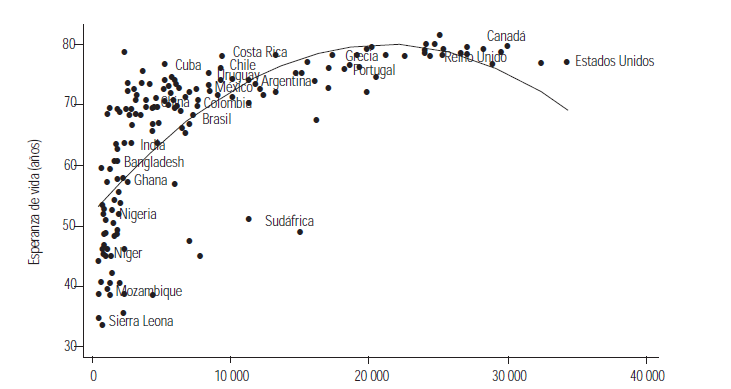 Esperanza de vida y PIB per capita
(años y dólares en PPP)
Esperanza de vida (años)
SALUD Y CRECIMIENTO
10,000
20,000
30,000
40,000
0
PIB per capita (dólares PPP)
Fuente: Reporte sobre el desarrollo mundial 2002. BM. Citado en Economía de la Salud. Muñoz, Onofre et al. (2003)
Robert Barro. (1996), Rule of law, democracy, and Economic Performance.
Robert Barro. (1996), Determinants of economic growth: a cross-country empirical study.  NBER: Cambridge MA
Tasa de crecimiento vs Escolaridad
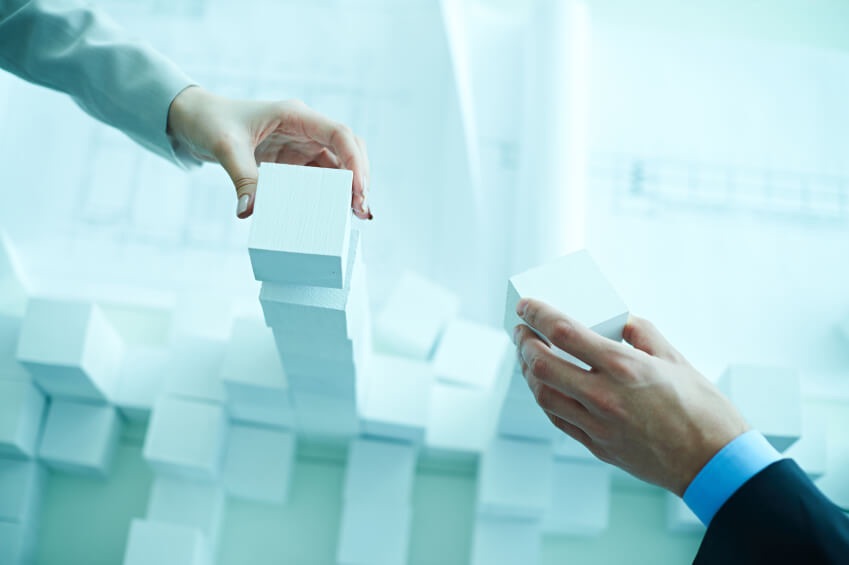 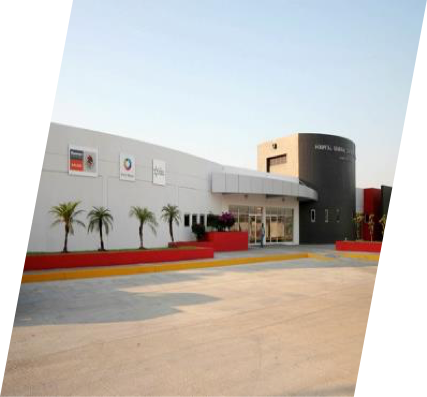 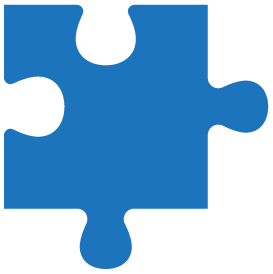 Cobertura universal de salud
60 → 106
millones de mexicanos


1,200 
nuevos hospitales y clínicas 


2,400
modernizados o reconstruidos


Nuevas
vacunas universales
INVERSIÓN EN SALUD
Fuente: Secretaría de Salud Información adicional: 9, 864 camas nuevas en hospitales (2006: 75, 364 camas en hospitales y 85, 228 en el 2011 (sólo en el sector público)
Robert Barro. (1996), Rule of law, democracy, and Economic Performance.
Robert Barro. (1996), Determinants of economic growth: a cross-country empirical study.  NBER: Cambridge MA
Tasa de crecimiento vs Escolaridad
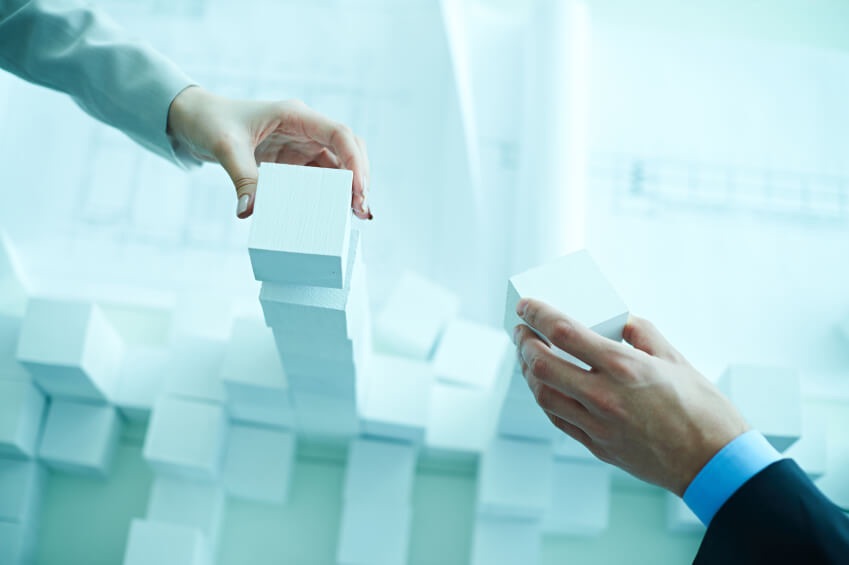 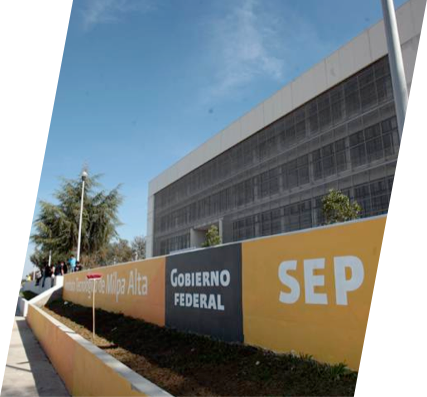 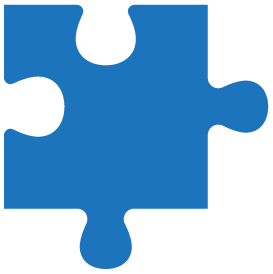 INVERSIÓN EN EDUCACIÓN
1,100
nuevas preparatorias


140 
universidades 


96
nuevos campus
Se estima que un año adicional de escolarización (secundaria o superior) eleva la tasa de crecimiento en un 0.44 por ciento al año

Robert J. Barro
Fuente: Informes de gobierno
Robert Barro. (1996), Rule of law, democracy, and Economic Performance.
Robert Barro. (1996), Determinants of economic growth: a cross-country empirical study.  NBER: Cambridge MA
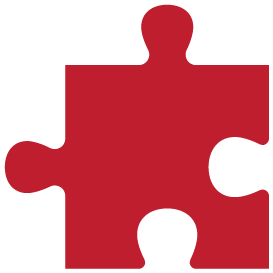 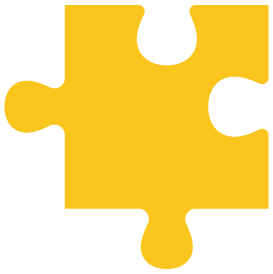 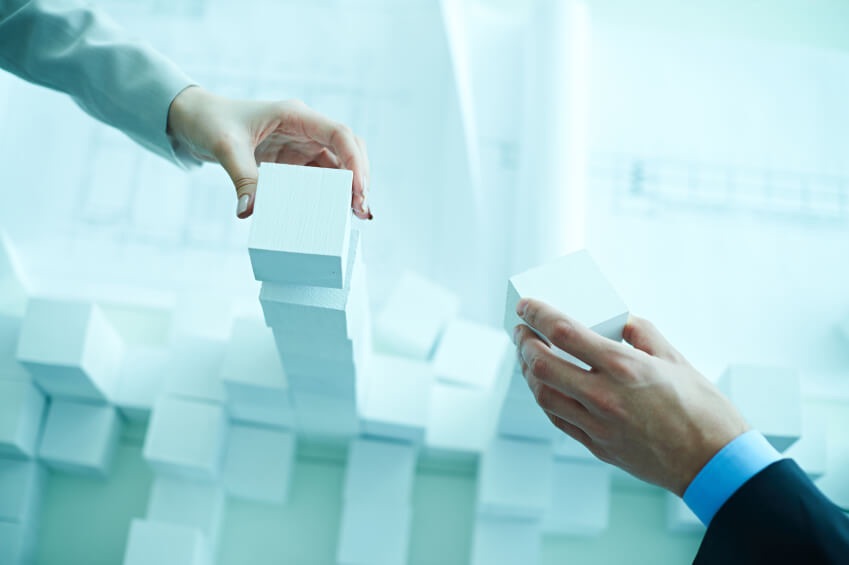 FACTORES QUE DETONAN EL DESARROLLO
DESARROLLO INSTITUCIONAL Y ESTADO DE DERECHO
AMBIENTE DE NEGOCIOS ABIERTO 
Y COMPETITIVO
Apertura comercial y
desregulación
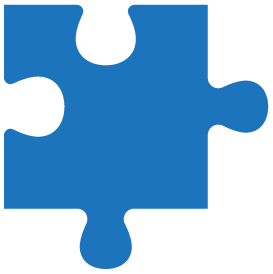 INVERSIÓN EN CAPITAL
Físico
Humano
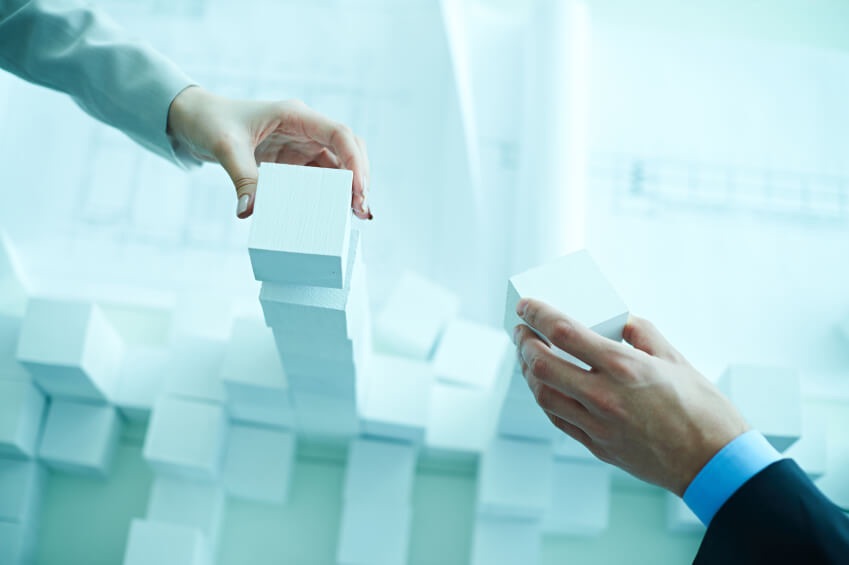 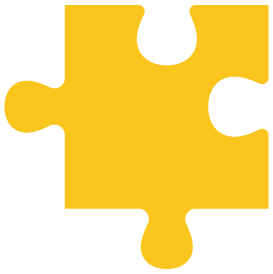 PIB mundial y Exportaciones
(%, variación anual real)
PIB
Exportaciones
Exportaciones
PIB Mundial
COMERCIO Y CRECIMIENTO
ECONÓMICO
Fuente: FMI y OMC
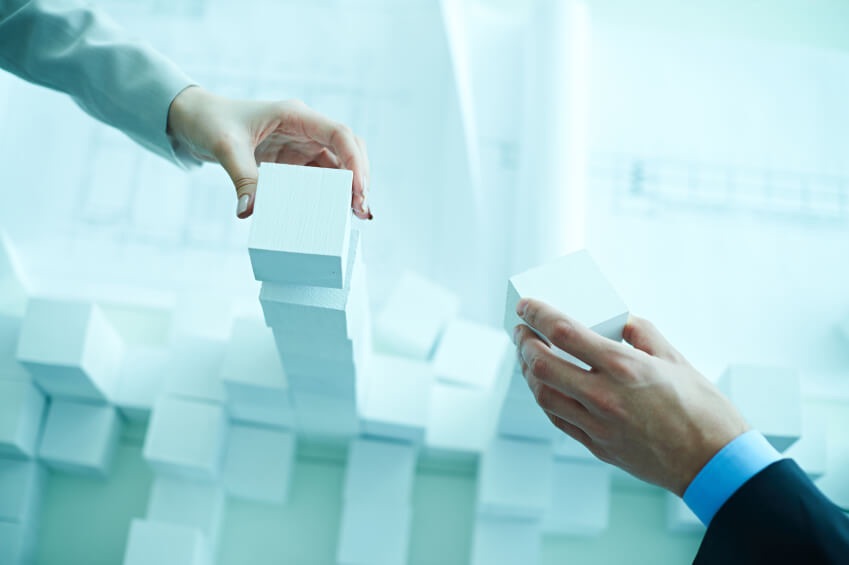 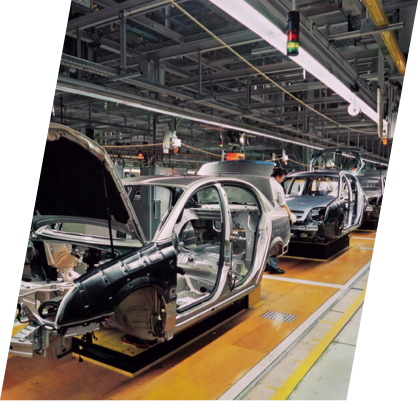 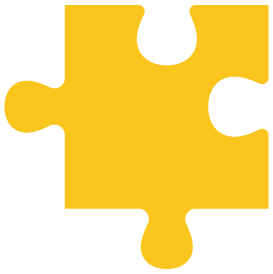 México: Importaciones
por tipo de bienes en 2012
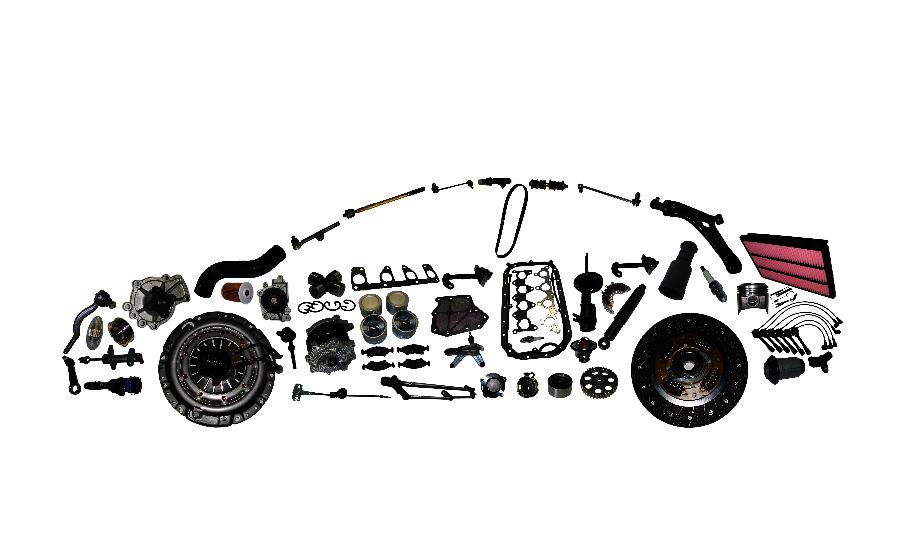 COMERCIO Y CRECIMIENTO
ECONÓMICO
Intermedios
25%
75%
Consumo (15%) y Capital (10%)
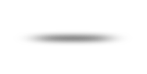 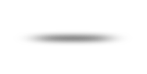 Exportaciones de vehículos 
(millones de unidades)
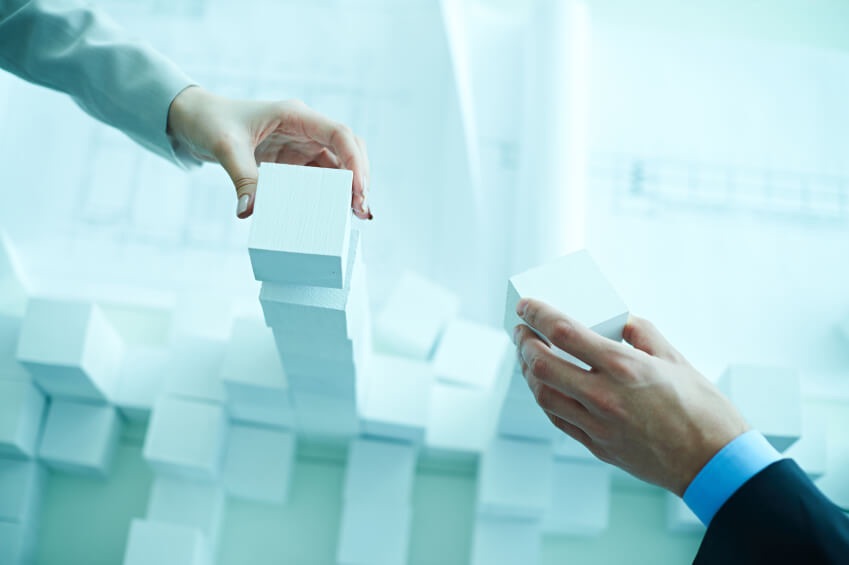 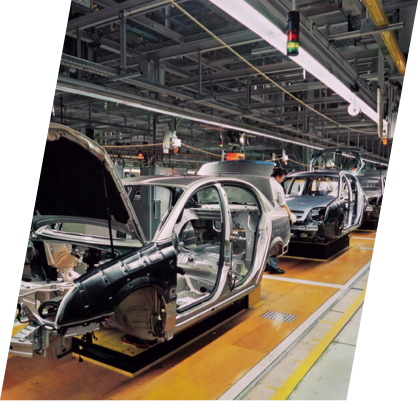 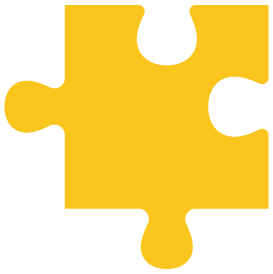 COMERCIO Y CRECIMIENTO
ECONÓMICO
Fuente: Secretaría de Economía y OICA
-85%
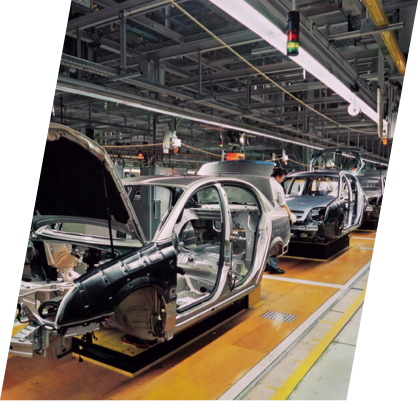 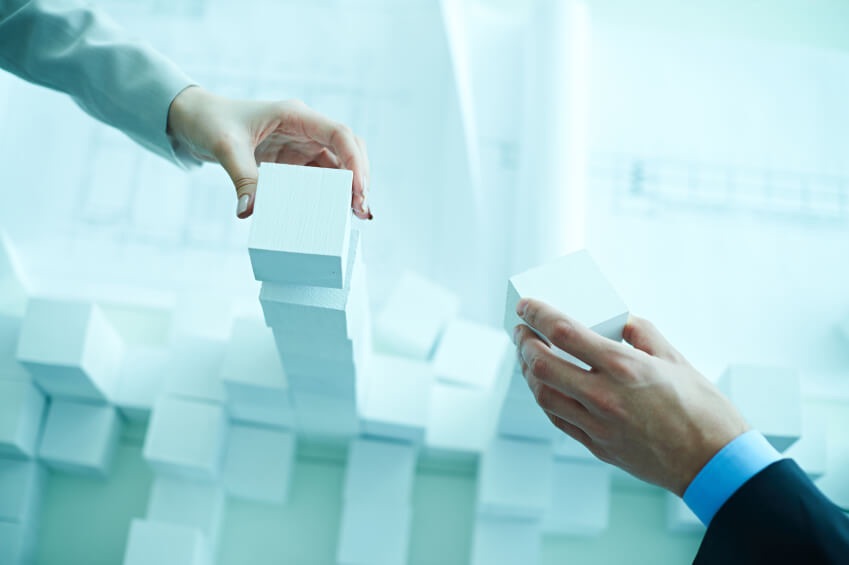 9
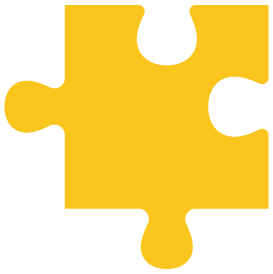 c
b
a
www.tuempresa.gob.mx
Eliminación de 16,000 reglas federales
Tiempo requerido 
para iniciar un negocio 
(días)
Concurso del trámite más inútil
www
2013
58
DESREGULACIÓN
2006
Fuente: Secretaría de Economía y OICA
[Speaker Notes: Deyanira Velázquez Tello
Gammaglobulina en el IMSS
8 autorizaciones
Hasta 20 días para recibirlo]
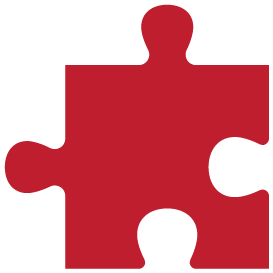 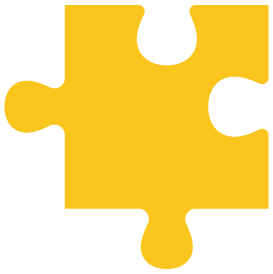 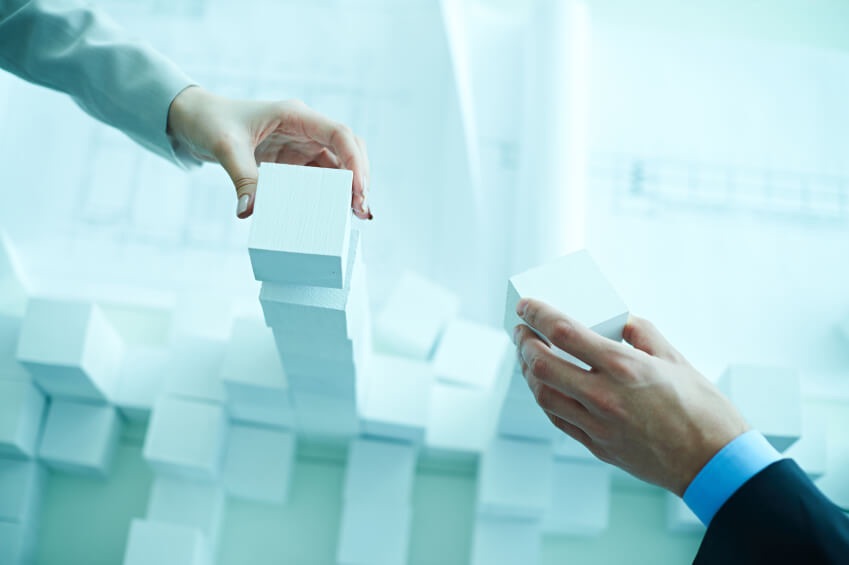 FACTORES QUE DETONAN EL DESARROLLO
DESARROLLO INSTITUCIONAL Y ESTADO DE DERECHO
AMBIENTE DE NEGOCIOS ABIERTO 
Y COMPETITIVO
Apertura comercial y
desregulación
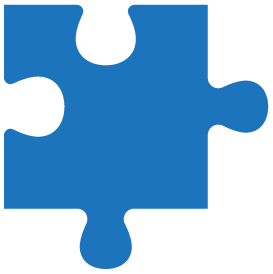 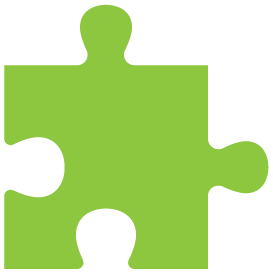 INVERSIÓN EN CAPITAL
Transición 
Nueva Economía
Del conocimiento
Sustentable
Físico
Humano
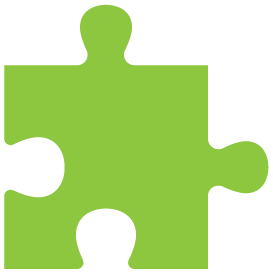 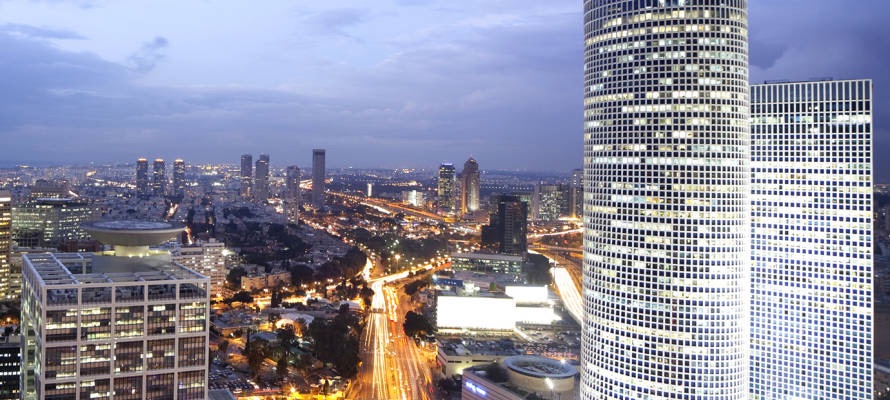 Cambio de
paradigma
Transición económica
Impulsar el talento
Preparar a la gente
Universidades de investigación
Atracción de talento externo
Gobierno amigable con el emprendimiento e inclusión

Cultura basada en el mérito
Acceso a la mejor educación sin importar la condición socioeconómica
Conocimiento
Capacidad creadora
Manufacura
Mano de obra
Alva, S, y Fernández J. A. (2018). Un México posible. Una visión disruptiva para transformar a México. Ed. Debate
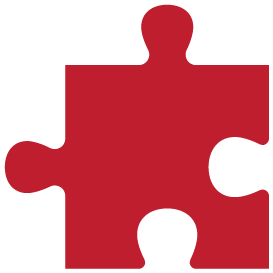 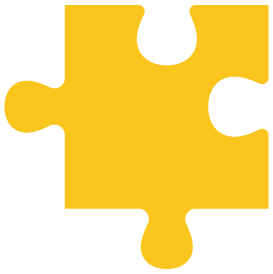 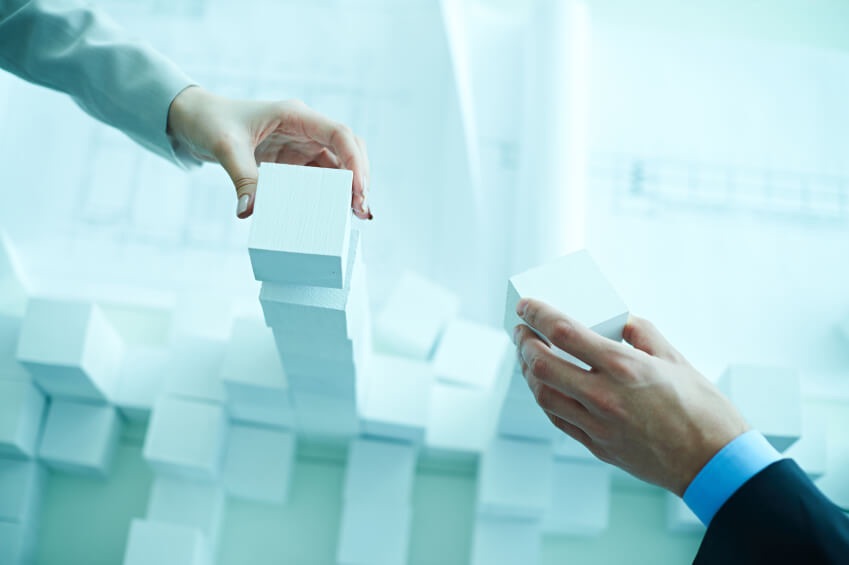 FACTORES QUE DETONAN EL DESARROLLO
DESARROLLO INSTITUCIONAL Y ESTADO DE DERECHO
AMBIENTE DE NEGOCIOS ABIERTO 
Y COMPETITIVO
Apertura comercial y
desregulación
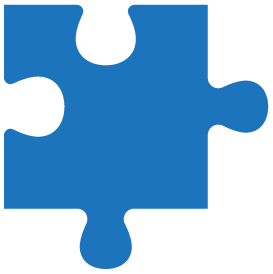 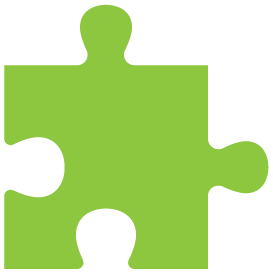 INVERSIÓN EN CAPITAL
Transición 
Nueva Economía
Del conocimiento
Sustentable
Físico
Humano
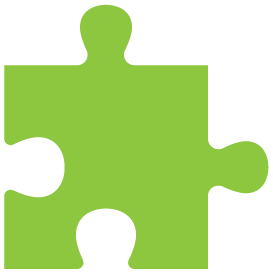 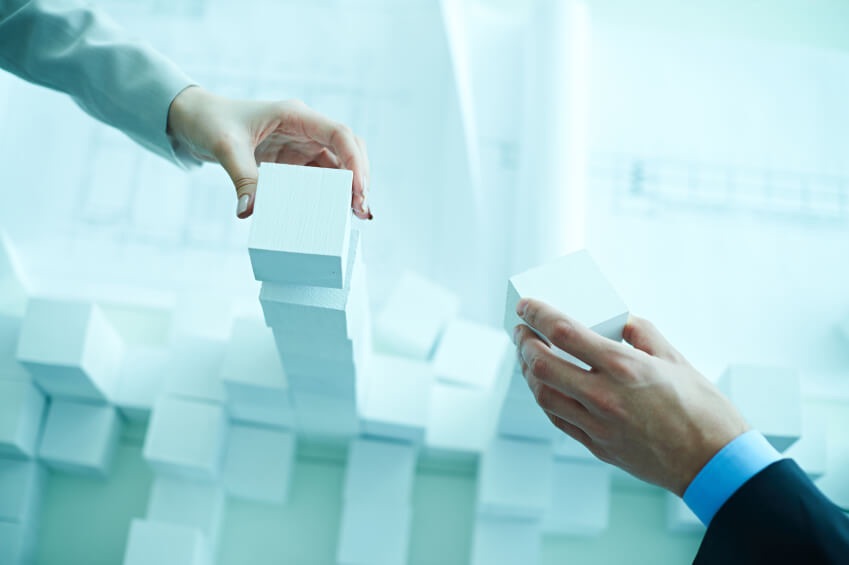 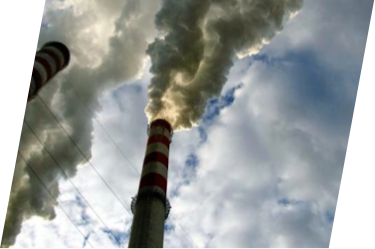 CRECIMIENTO ECONÓMICO
Es posible 
GENERAR CRECIMIENTO ECONÓMICO
y combatir el cambio climático al mismo tiempo
VS
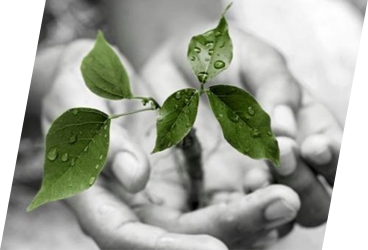 FALSO DILEMA
COMBATIR EL CAMBIO CLIMÁTICO
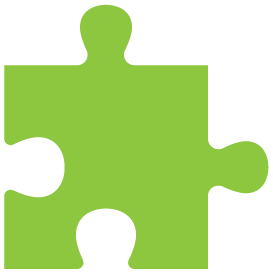 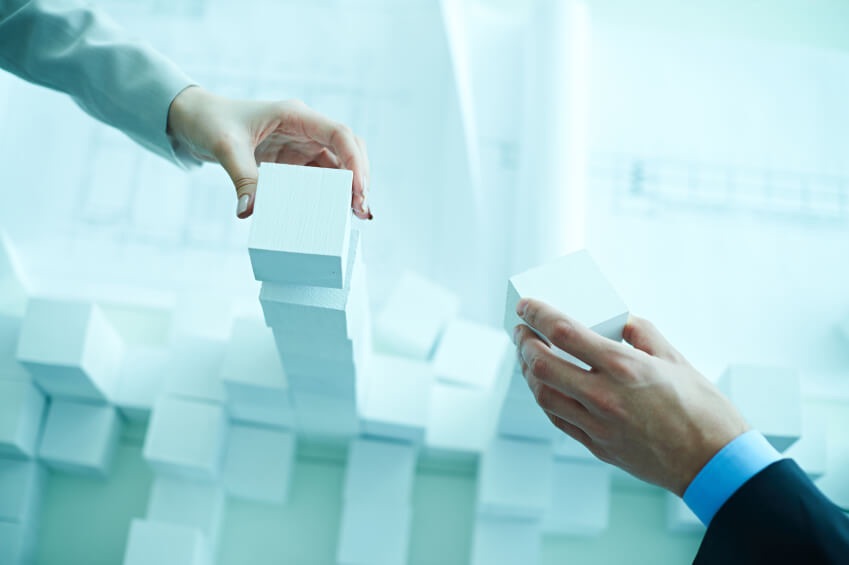 USO DE SUELO
SISTEMAS CLAVE
PARA LA TRANSICIÓN
OBJETIVO

Crecimiento de mejor calidad, más resistente e incluyente
CIUDADES
ENERGÍA
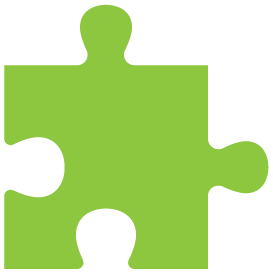 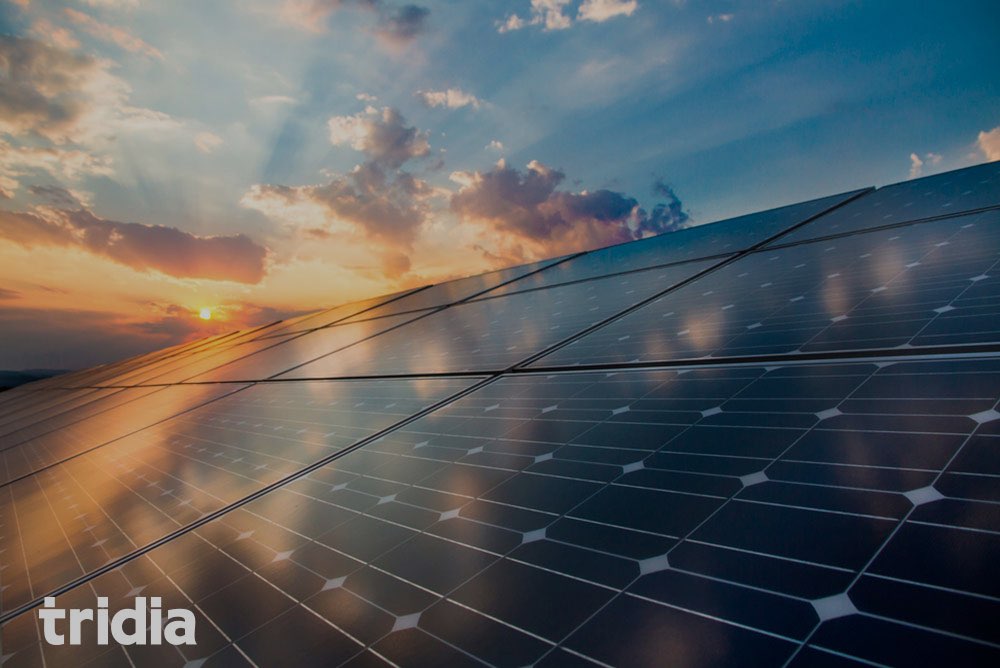 Costo de la energía solar
USD/MWh
Solar fotovoltaica
Costo de la energía eólica
USD/MWh
Rango actual de combustibles
fósiles (indicativo)
LOS COSTOS DE LAS RENOVABLES YA SON COMPETITIVOS
2016 (Marruecos)  	   	   30
Gas natural
Noviembre 2017 (Chile)	    21.5
Carbón
Fuente: Citi Research 2012; Bloomberg NEF (Turner 2013); IEA World Energy Outlook 2013, WEO 2012; Citi Research 2012; G. F Nemet, “Beyond the learning curve”, Energy Policy 34, 3218-3232 (2006) 
Actualización de cifras para combustibles fósiles de Carbon Tracker 2016. Asume un precio de carbon de 80 USD/tonelada y un precio de gas de 7 USD/Mmbtu. Assumiendo un 38% de factor de capacidad de eólico y 15% de capacidad para solar.
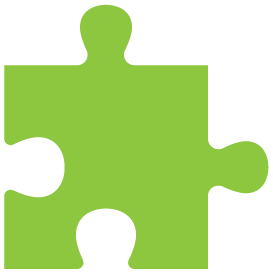 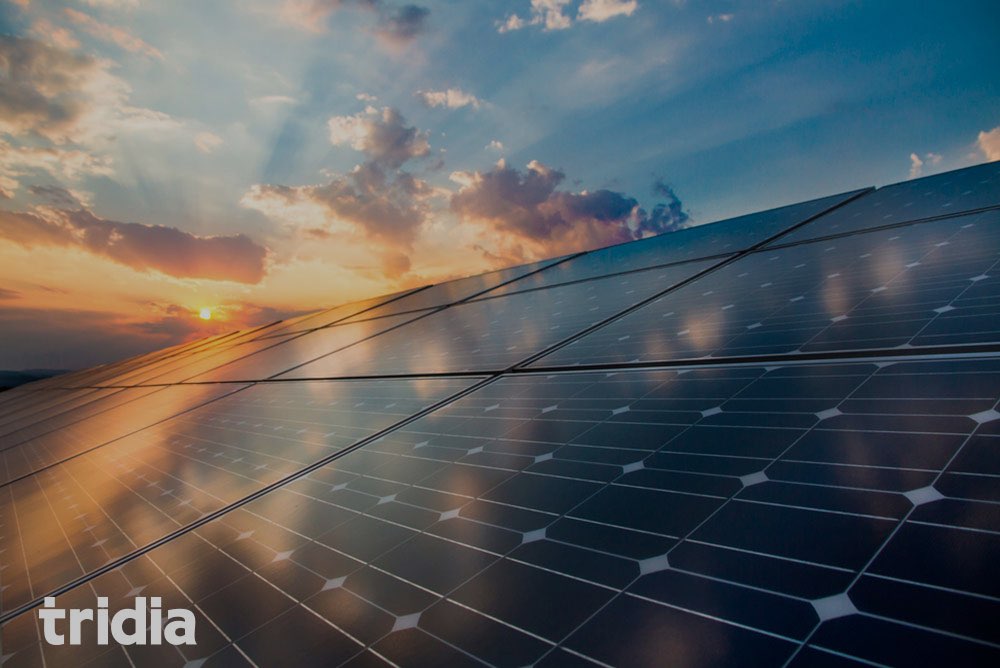 Empleo a nivel mundial en energías renovables(millones)
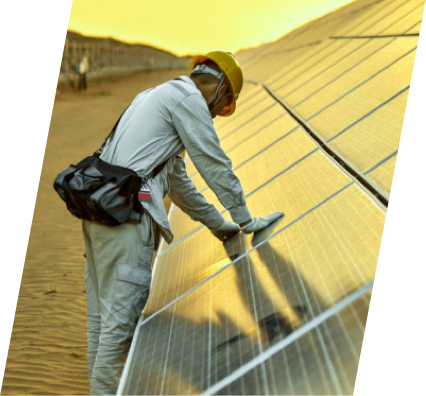 LAS ENERGÍAS RENOVABLES 
SON UNA FUENTE
VIGOROSA
DE EMPLEO
500 mil
nuevos empleos en 2017
Fuente: IRENA
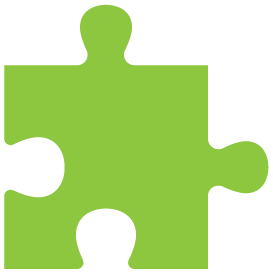 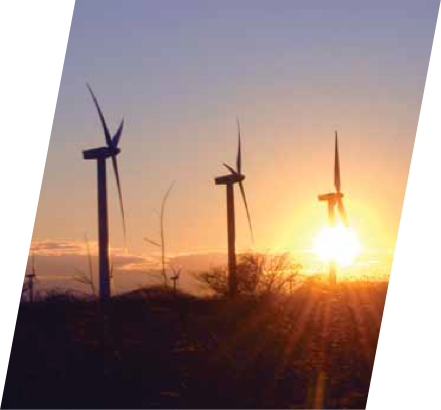 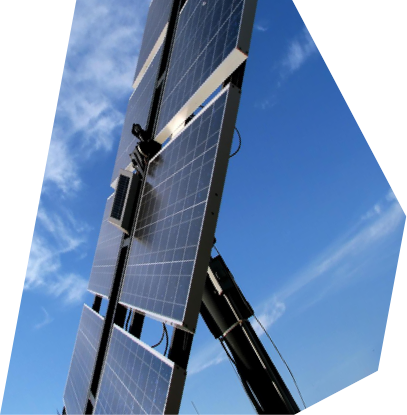 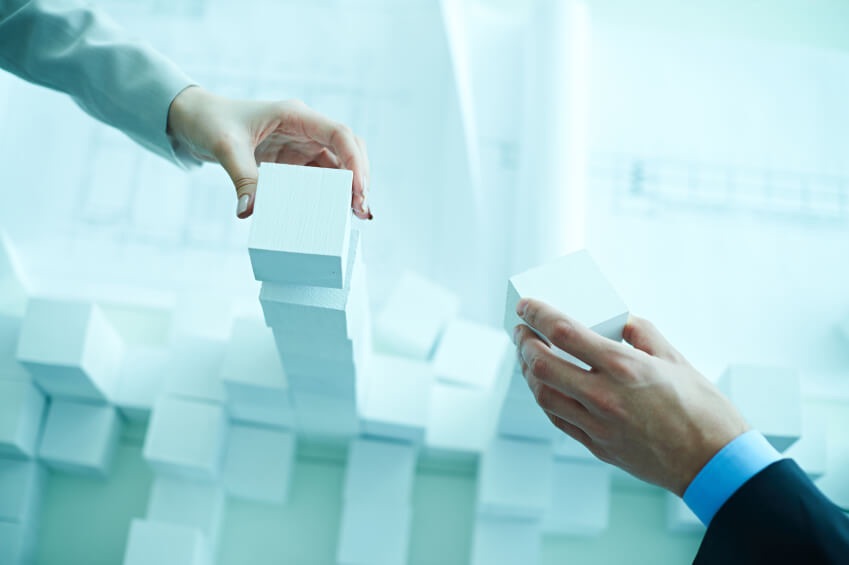 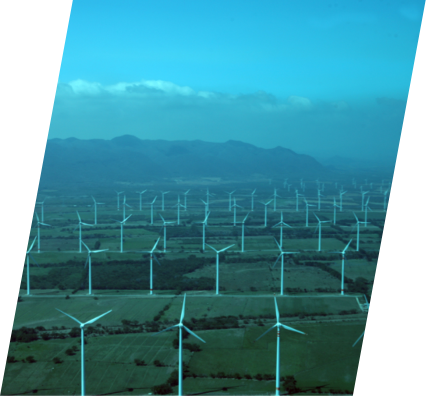 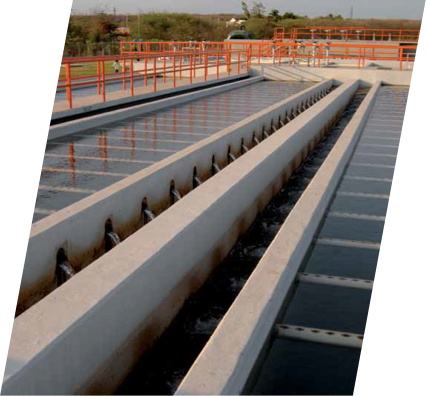 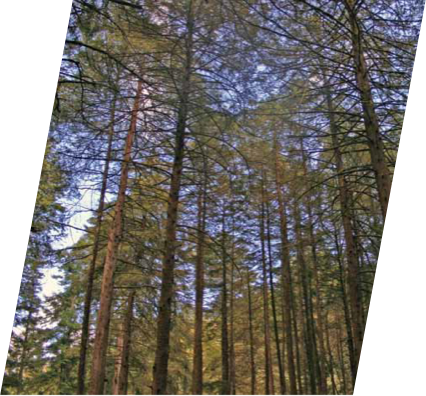 LA ECONOMÍA BAJA EN CARBONO
PUEDE GENERAR UN CRECIMIENTO ADICIONAL DEL 
3% HACIA 2050,
EN PAÍSES DEL G20
30
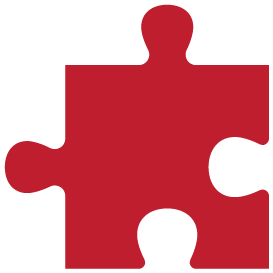 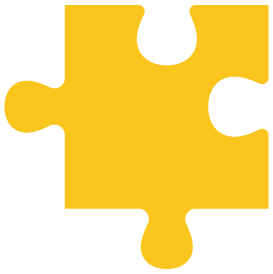 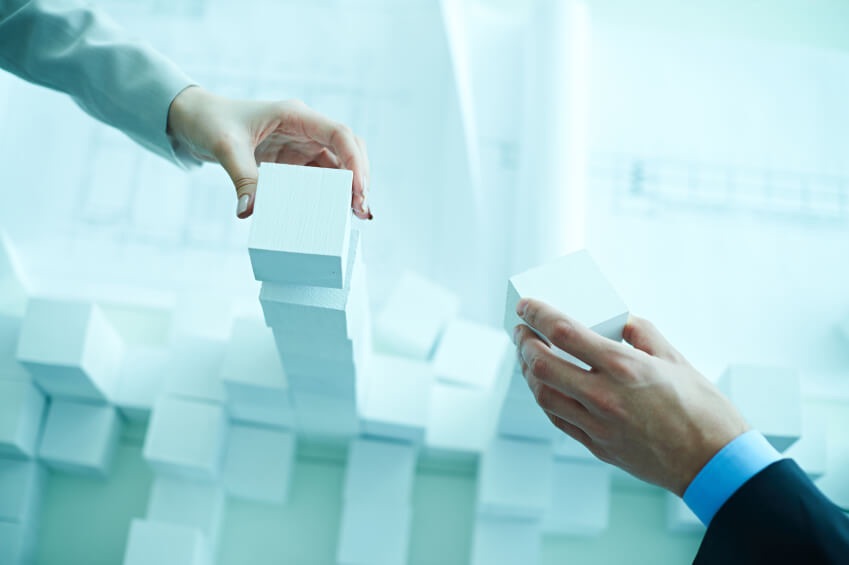 FACTORES QUE DETONAN EL DESARROLLO
DESARROLLO INSTITUCIONAL Y ESTADO DE DERECHO
AMBIENTE DE NEGOCIOS ABIERTO 
Y COMPETITIVO
Apertura comercial y
desregulación
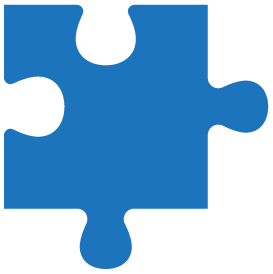 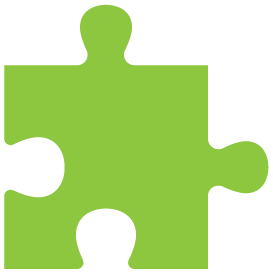 INVERSIÓN EN CAPITAL
Transición 
Nueva Economía
Del conocimiento
Sustentable
Físico
Humano
Gracias@FelipeCalderon
32